Mohammad Ali Javidian Hypergraph & Bayesian Network Seminar10/06/2017
Chain graph models and their causal interpretations
Steffen L. Lauritzen
University of Copenhagen, Denmark
and Thomas S. Richardson
University of Washington, Seattle, USA
Overview
Chain Graphs, basic definitions, concepts and notation
Basic factorizations in DAGs, undirected graphs, and chain graphs
Separation and D-Separation
The global Markov property and Markov equivalence
Rationale for chain graphs and their misuse
Data-generating processes for DAGs (Gibbs sampling)
Feed-back models for chain graphs
Intervention in undirected graphs, DAGs, and chain graphs
Basic graphical concepts and notation
x
y
z
u
v
x
y
x
y
x
y
z
z
z
v
u
u
v
u
v
Basic graphical concepts and notation
x
z
y
u
v
x
z
y
x
z
y
u
v
u
v
x
y
z
v
u
Factorizations in DAGs
Factorizations in undirected graphs
x
y
z
u
v
x
z
y
x
z
y
u
v
u
v
G
Factorization in Chain graphs
Factorization in Chain graphs
x
z
y
x
z
y
Step 1
u
v
u
v
x
z
y
x
z
y
Step 2
u
v
u
v
Factorization in Chain graphs
Separation and D-Separation
x
y
u
v
z
x
y
x
y
z
x
y
z
Definition (d-separation). Two distinct variables A and B in a causal network are d-separated (“d” for “directed graph”) if for all paths between A and B, there is an intermediate variable V (distinct from A and B) such that either
− the connection is serial or diverging and V is instantiated



or
− the connection is converging, and neither V nor any of V ’s descendants have received evidence.
e
z
z
x
y
x
y
x
y
x
y
z
z
e
D-connected
D-separated
D-separated
D-connected
x
y
x
y
x
y
z
z
e
z
u
D-separated
D-connected
e
v
Separation and D-Separation
Global Markov property in undirected graphs
x
y
u
v
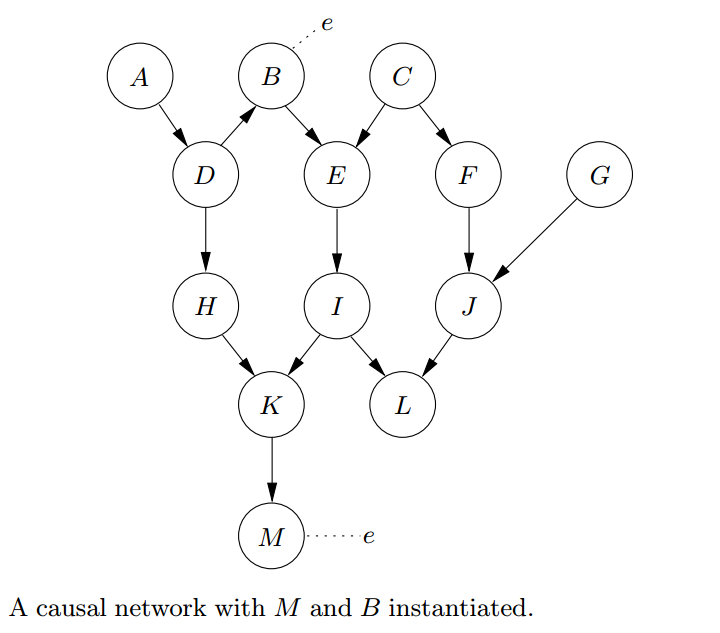 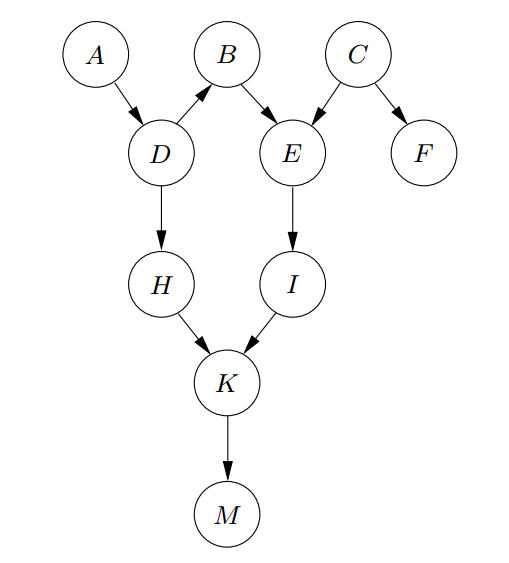 ancestral graph for {A, B, F, M}
Global Markov property in DAGs
Global Markov property in DAGs
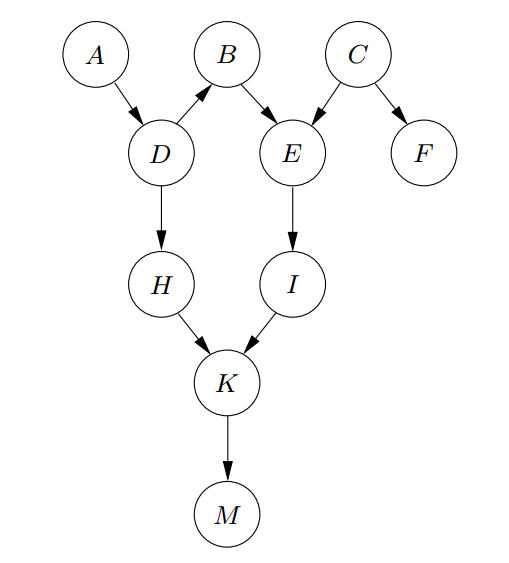 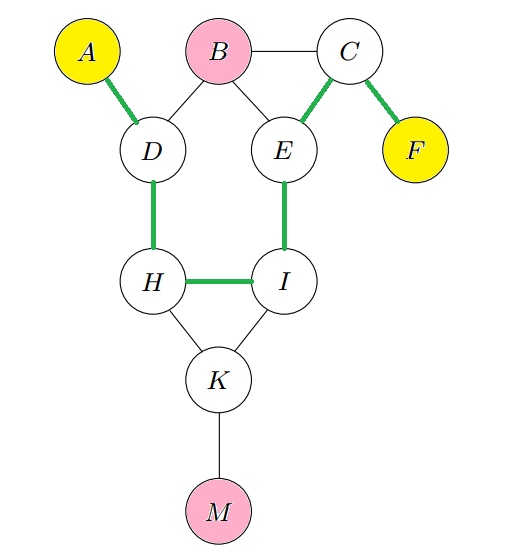 c
d
c
d
a
b
a
b
G
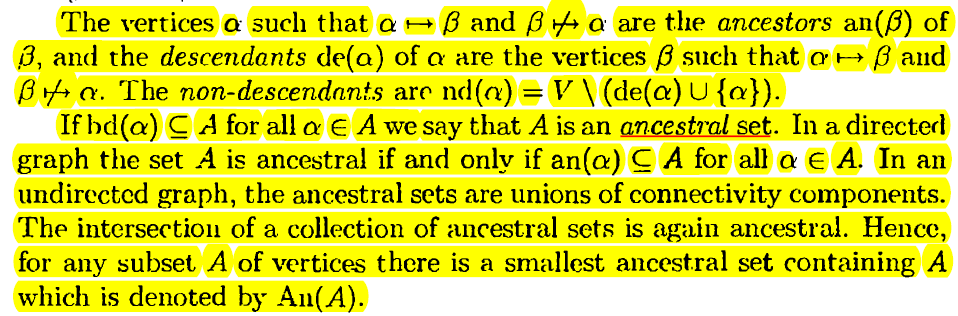 Global Markov property in chain graphs
Markov equivalence
c
d
c
d
c
d
a
a
b
a
b
b
Markov equivalent with G
Is not Markov equivalent with G
[Speaker Notes: Need to change the third one!  As it is, it is Markov equivalent!]
Rationale for chain graphs and their misuse
Directed graphs with latent variables and selection variables
Example: Randomized Trial of an Ineffective Drug with Unpleasant Side-Effects
[Speaker Notes: Those  patients who suffer sufficiently severe side-effects are likely to drop out of  the study. 
A simple comparison of the recovery time of the patients still in the treatment and control groups at the end of  the study will indicate faster recovery among those in the treatment group. 
This comparison falsely indicates that the drug has a beneficial effect, whereas in fact, this difference is due entirely to the side-effects causing the 
sicker patients in the treatment group to drop out of the study.
Example from Thomas S. Richardson.  “Chain Graphs and Symmetric Associations.” In: Michael Jordan (editor). Learning in Graphical Models.  Kluwer Academic Publishers, 1998, pp. 231-259.]
Rationale for chain graphs and their misuse
c
d
a
b
CG
H
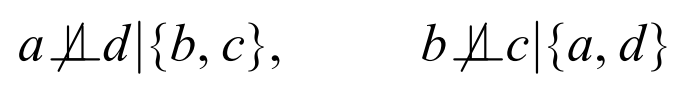 c
d
a
b
When two nodes share a common child that has been conditioned on (selection bias)




When variable A influences variable B, and at the same time, B influences A (Economic and physical processes are often modelled by linear systems of this sort; so-called non-recursive structural equation models)
S
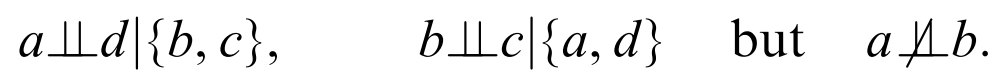 c
d
a
b
c
d
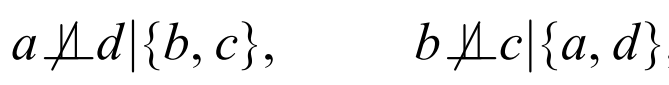 a
b
Rationale for chain graphs and their misuse
Rationale for chain graphs and their misuse
c
d
c
d
c
d
?
=
a
b
a
b
a
b
[Speaker Notes: This was pointed out by Richardson (1998),who showed that all conditional independence structures which can be obtained by such marginalization and conditioning from a DAG satisfy a property of between separation(theorem 1 of Richardson (1998)), whereas graph CG3 does not.
These two DAGs are not Markov equivalent because they have different minimal complexes.
M(G) denote the set of distributions obeying the conditional independence relations associated with a graph G.]
Data-generating processes for DAGs (Gibbs sampling)
[Speaker Notes: Consider the evidence be B = n and E = n. Assume also that we are given the starting configuration ynyyn. Run the Hugin program.]
Feed-back models for chain graphs
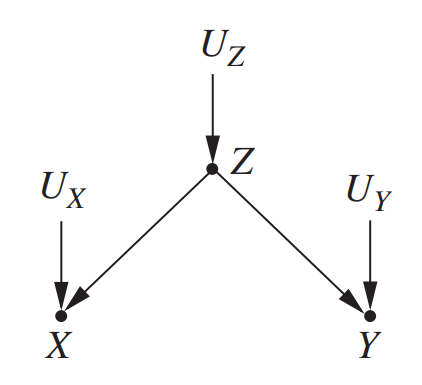 Intervention in undirected graphs, DAGs, and chain graphs
[Speaker Notes: A graphical model representing the relationship between temperature (Z), ice cream sales (X), and crime rates (Y)

If we were to intervene to make ice cream sales low (say, by shutting down all ice cream shops), we would have the graphical model shown in Figure 3.2.]
Intervention in undirected graphs, DAGs, and chain graphs
x
y
Intervention in undirected graphs, DAGs, and chain graphs
References
Lauritzen, S. L. and Richardson, T. S. (2002), Chain graph models and their causal interpretations. Journal of the Royal Statistical Society: Series B (Statistical Methodology), 64: 321–348. doi:10.1111/1467-9868.00340
Steffen L. Lauritzen. Graphical Models, Oxford University Press, 1996. No. of pages: 298. ISBN 0-19-852219-3. 
Frydenberg, M. (1990) The chain graph Markov property. Scand. J. Statist., 17, 333-353.
 F. Jensen, Bayesian Networks and Decision Graphs. Springer Verlag, 2001.
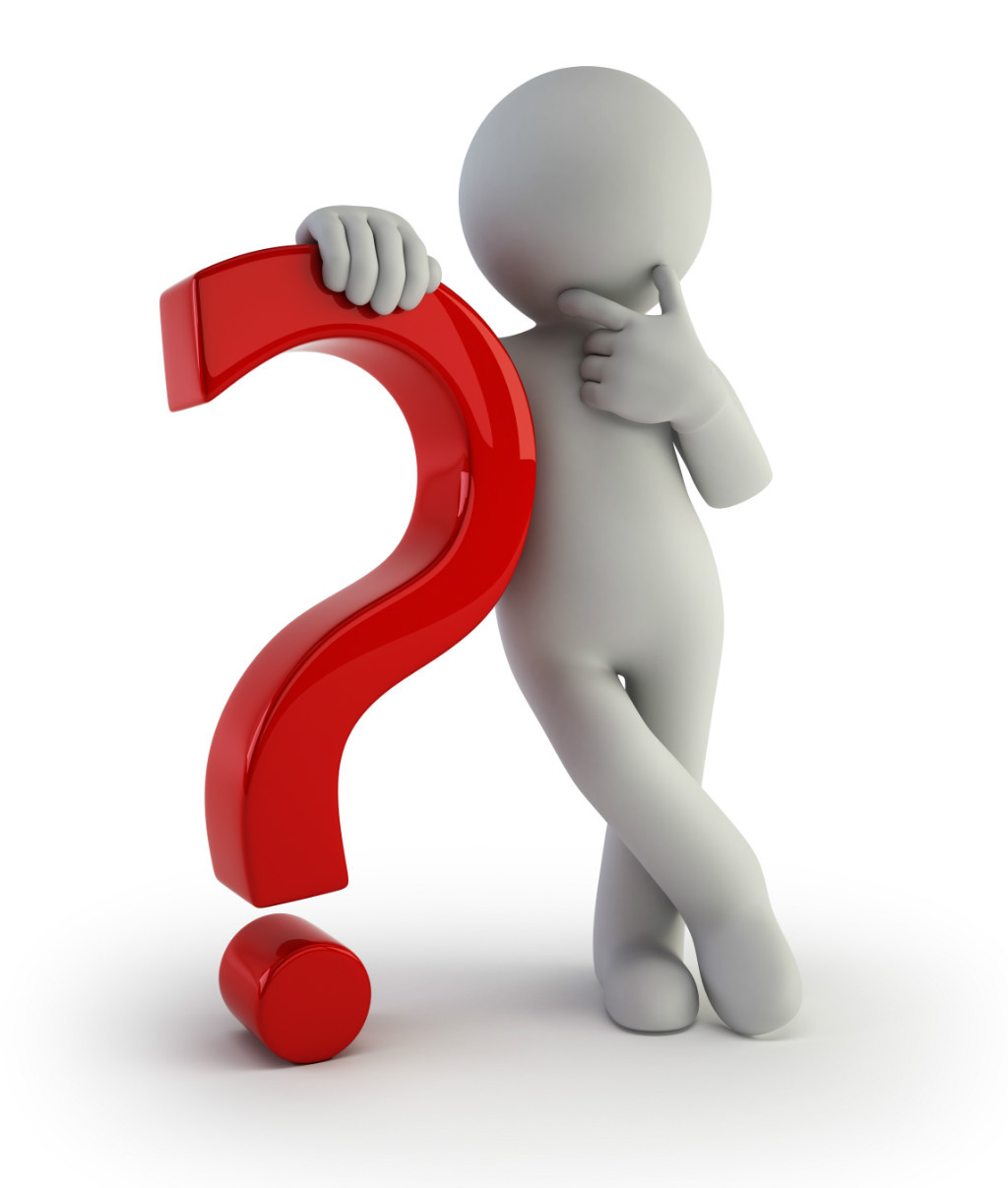 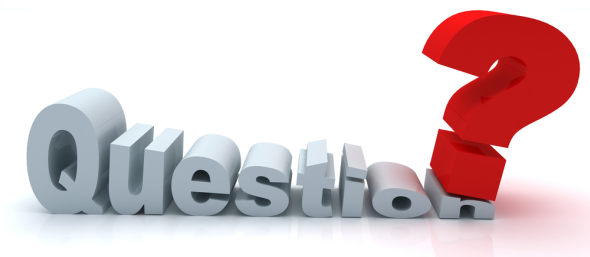